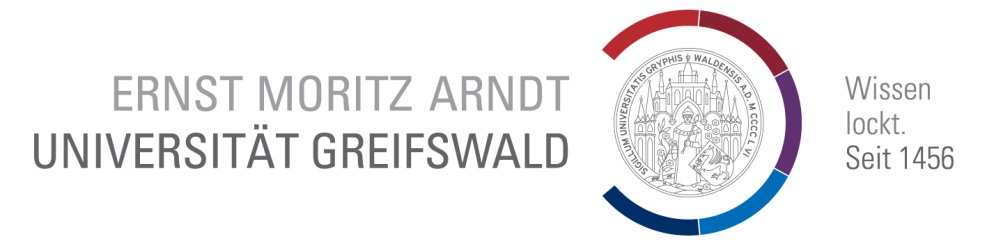 Prof. Dr. Frieder Dünkel
Department of Criminology
A Comparison of Transition Management Practices
Project partner states
&
Associated project partner states
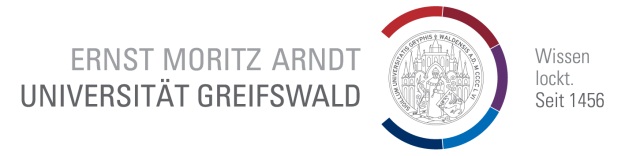 Prof. Dr. Frieder Dünkel
Department of Criminology
Contents
I.	Legal issues
	II.	Early/conditional release
	III.	Transitional phase
	IV.	Aftercare
	V. 	Statistical information
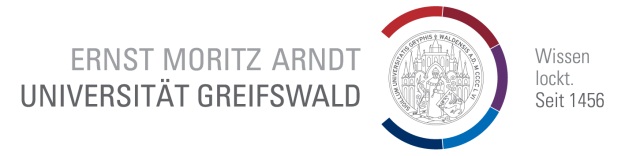 Prof. Dr. Frieder Dünkel
Department of Criminology
Legal issues
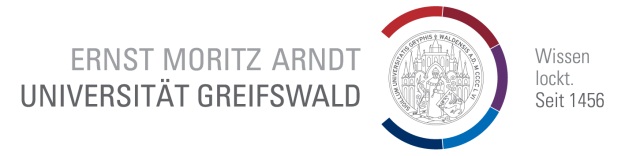 Prof. Dr. Frieder Dünkel
Department of Criminology
Legal issues (2)
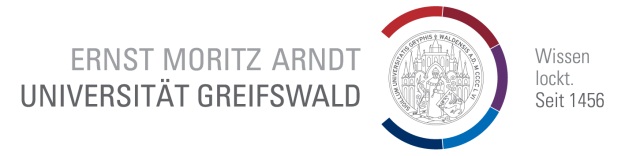 Prof. Dr. Frieder Dünkel
Department of Criminology
Early/conditional release
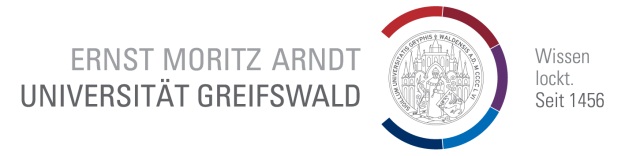 Prof. Dr. Frieder Dünkel
Department of Criminology
Early/conditional release (2)
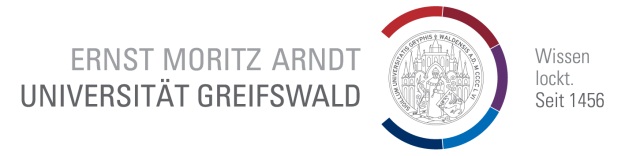 Prof. Dr. Frieder Dünkel
Department of Criminology
Transitional phase
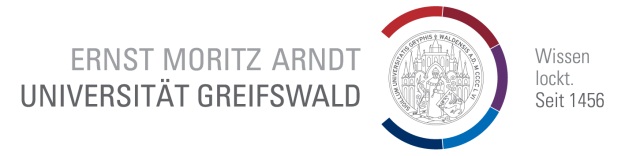 Prof. Dr. Frieder Dünkel
Department of Criminology
Transitional phase (2)
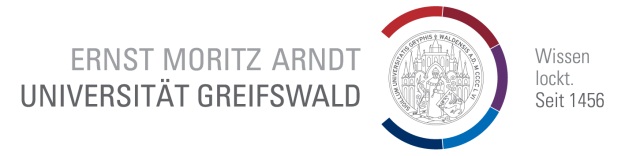 Prof. Dr. Frieder Dünkel
Department of Criminology
Transitional phase (3)
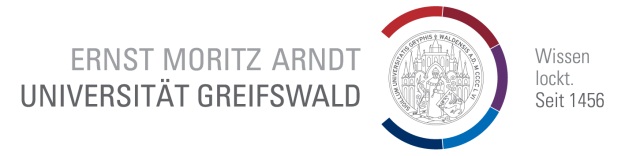 Prof. Dr. Frieder Dünkel
Department of Criminology
Transitional phase (4)
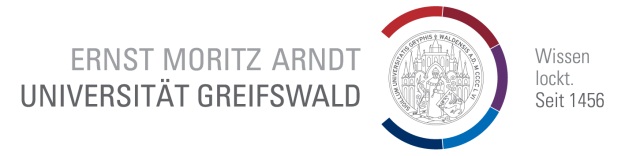 Prof. Dr. Frieder Dünkel
Department of Criminology
Transitional phase (5)
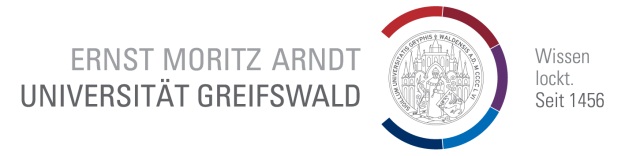 Prof. Dr. Frieder Dünkel
Department of Criminology
Aftercare
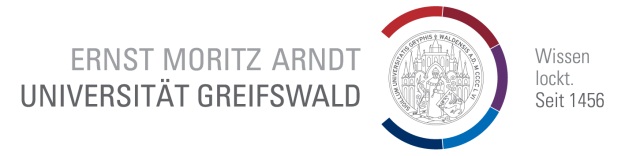 Prof. Dr. Frieder Dünkel
Department of Criminology
Aftercare (2)
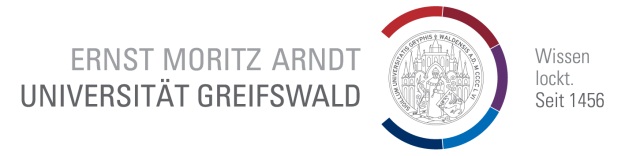 Prof. Dr. Frieder Dünkel
Department of Criminology
Aftercare (3)
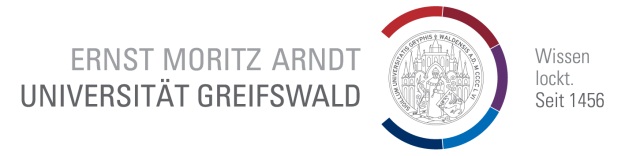 Prof. Dr. Frieder Dünkel
Department of Criminology
Aftercare (4)
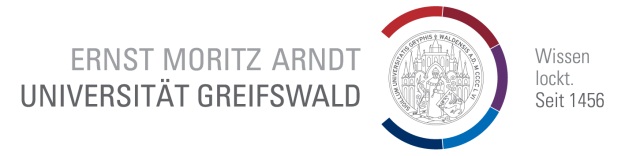 Prof. Dr. Frieder Dünkel
Department of Criminology
Statistical information
The project partners and associate partners did not provide for statistically comparable data. Therefore a comparison up to now has not been possible.